A Comparison of Job Duration Utilizing High Performance Computing on a Distributed Grid
Team Members
JerNettie Burney
Robyn Evans
Michael Austin
Mentor
Je’aime Powell
Nature and Background of the Study
Abstract
The Polar Grid team was tasked with testing the VikeGrid system to ensure it was ready for grid computing. This was achieved by installing the Condor 7.4.0 client on the iMac computers located in Dixon hall, Lane hall, and E.V Wilkins on the campus of Elizabeth City State University. Condor allowed jobs to be submitted to VikeGrid and distributed to one or more nodes. The job that the team submitted to Condor was the compiled Sieve of Eratosthenes C++ code. This code generated prime numbers between 0 to 500,000 and was essential in testing the job submission process. The compiled code that was used in the script file was submitted to VikeGrid through Condor. These jobs were then distributed to available nodes for processing.

 After each successful job submission, log files were created to record statistical data of the elapsed time it took to process its entire submission along with the time it took to process each individual job. The data from these tables were imported to Mini Tab, which is statistical analysis software. An analysis of variance was then performed to determine if the elapsed time of the submissions varied within a 5 percent level of significance. From that a determination of if increasing the number of nodes decreased the elapsed time thereby showing a performance increase.
Background of the Problem
The Polar Grid team’s ultimate goal was to find a Titanic prime. 
Finding a prime number generator
Test the grid
[Speaker Notes: The Polar Grid team’s ultimate goal was to find a Titanic prime. A Titanic prime is a prime number that has at least a 1,000 digits. This prime number takes a massive amount of computing power in order to find it in a short amount of time. 
The first step toward achieving this goal was to find a prime number generator. The prime number generator that was chosen to use was derivative of the Sieve of Eratosthenes. This prime number generator is capable of producing numbers between 0 to 500,000. 
The code generated was used to test the grid. In the use of this prime number generator we tested how long it took to complete fifty jobs with various numbers of workers.]
Key Terms
Cluster
Grid
Script
Condor
Node
VikeGrid
Kitoto 
ANOVA
[Speaker Notes: Cluster
the network of small computers that is under the control of a larger computer

Grid—
A network of computers that work together, but are topographically dispersed

Script—
Defines an executable file

Condor—
A batch scheduler used to communicate with VikeGrid

Node – 
A core

VikeGrid—
A grid located on the campus of Elizabeth City State University that uses both desktop and cluster resources

Kitoto—
Name of the central manager that manages VikeGrid

ANOVA – 
an acronym meaning the analysis of variance
	The program is a statistical method for making simultaneous comparisons between two or more means and attempts to prove a significant relationship between variables.]
Hypothesis
The team hypothesized that the elapsed time for a single node to complete a submitted job would take much longer than multiple nodes collaborating to complete the same job.
Methodology
Definition of the Population
Log files
[Speaker Notes: It became a major obligation to try to find a prime number generator to use as a means to test the performance of VikeGrid. The team found out that there are a series of prime number generators called a “sieve.” 
A sieve is an algorithm made by a programmer that generates an increasingly productive amount of prime numbers. After a certain amount of time, a newer and faster sieve is produced that can generate more and more prime numbers in different programming languages. 
The team either required Java, C or C++ code to be able to submit the jobs to VikeGrid. The sieve that the team decided on using is the Sieve of Eratosthenes named after a Greek mathematician who formulated this equation to generate prime numbers.
Once the team found the C++ code for the sieve, they compiled and ran the C++ code . The code was then modified then expanded generate prime numbers between 0 and 500,000.
The next step was to create a job submission script in order to utilize the condor pool named VikeGrid. The major factors that were needed to form this script was the output file for the C++ code, the arguments for the specified nodes that were desired to submit to VikeGrid, and the newly named log files after every submission. The information that was needed to create a submission file was:
Output file
The log file
The queue which tells condor how many times condor will submit the jobs
Arguments which defined specific number of nodes in which to submit jobs
The job submittal process began by establishing how many nodes were desired to run the jobs. It was determined that the team would do 1 node, then increase it to 2 nodes, then 4, 8, 16, 24,36, and lastly 48 nodes. After the jobs were done the log files were saved according to how many nodes were tested.  However, when the 48 nodes were tested, only 46 nodes would respond, so the team used 46 nodes instead of the original 48. 
Using Condor Log Analyzer (Thain, Cieslak and Chawla) the team found online, they were able to get the explicit time that each node took to finish a job. With all of these times, they were placed into Minitab in order to do the ANOVA feature to get a statistical representation of the different times.]
Definition of Population
[Speaker Notes: This is the work flow of what actually happens when we run our codes]
Research Design
Defined the problem
Analyzed a solution
Performed experiment 
Analyzed results
Analysis of Data
Visual Representation of Data
Visual Representation of Data
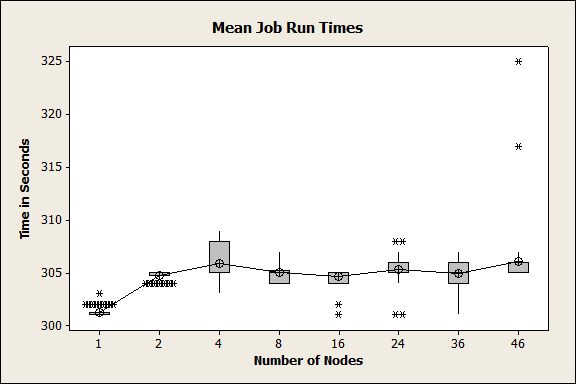 [Speaker Notes: This is a representation of our data]
Visual Representation of Data
Summary, Conclusions, and Recommendations
Conclusions based off Statistical Analysis of the Data
One-way ANOVA: Number of Workers, Elapsed Time 

Source  DF    SS    MS     F      P
Factor   1  1165  1165  8.22  0.012
Error   14  1983   142
Total   15  3148

S = 11.90   R-Sq = 37.01%   R-Sq(adj) = 32.51%


                                    Individual 95% CIs For Mean Based on
                                    Pooled StDev
Level              N   Mean  StDev  ---------+---------+---------+---------+
Number of Workers  8  17.13  16.83                   (--------*--------)
Elapsed Time       8   0.06   0.07  (--------*--------)
                                    ---------+---------+---------+---------+
                                             0        10        20        30

Pooled StDev = 11.90
Challenges
VikeGrid incomplete
Perl Script
Errors were made while installing condor
Sbin 
Sbin paths were not included
Xcode
Updates required
Source code
Submission of scripts
[Speaker Notes: The shortcomings of the study is that:

Some of the computers were not able to be completely installed with condor because of errors that the Team made during the installation process
The status of kitoto could not be checked unless the team logged into kitoto directly because the sbin paths were not incorrect
No codes could be compiled because the Xcode was expired and needed to be updated
A source code was needed to generate primes
The team needed figure out the correct way to submit scripts to condor and specify multiple nodes]
Acknowledgements
Michael Jefferson
For his assistance in correcting the code in Visual Studio.
Dr. Eric Akers
For his assistance in modifying the code to make primes between 0 to 500000 and help with the output of the code.
Future works
Titanic Prime Numbers
Multiple job submission 
Test on both Linux and Windows
[Speaker Notes: The team would like for the future team’s research of VikeGrid to use Titan prime number, a prime number with thousands of number places
This year’s Polar Grid team was only able to test the job submissions for only one trial. The Polar Grid team would like to have more trials done then have a comparison of the different times. This is so that there can be certainty that the times are correct and no errors were made.
These job submissions were only tested on the Mac side of each of the computers. For future teams, there should be tests done on the Linux and Windows side of the computers.]